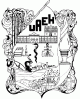 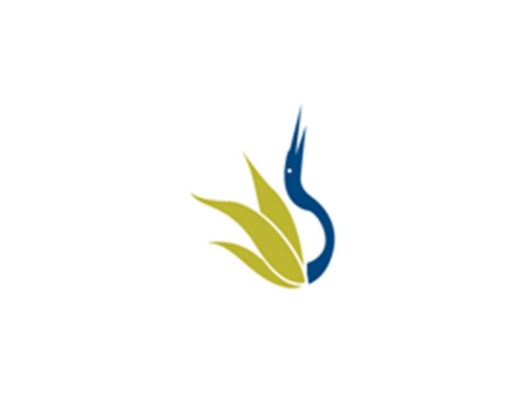 UNIVERSIDAD AUTÓNOMA DEL ESTADO DE HIDALGO
ESCUELA SUPERIOR DE ZIMAPÁN
Licenciatura en Contaduría

Tema: 1.1.3. Las organizaciones promotoras.


L.C. Imelda Cantera Chávez

Julio – Diciembre 2016
Tema: 1.1.3. Las organizaciones promotoras.
Resumen (Abstract)

Al finalizar la unidad el alumno identificará al instituto que en México, es el responsable de ejecutar las acciones correspondientes a la política de desarrollo de emprendedores, con la finalidad de ir adentrándose en lo que respecta a ecosistema del emprendedor.

After the unit will identify the institute in Mexico , it is responsible for implementing the policy relating to the development of entrepreneurs , in order to go deep into as regards the entrepreneurial ecosystem actions.
 
 Palabras clave: (keywords)

Emprendedores, MIPYMES, financiamiento, inversión, alto impacto.
Entrepreneurs, MIPYMES , financing , investment, high impact.
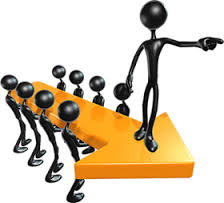 Objetivo general:

Al finalizar el tema el alumno identificará las organizaciones promotoras del emprendimiento.
Nombre de la unidad:

UNIDAD I: Naturaleza e importancia de los emprendedores 


Objetivo de la unidad:

Analizar mediante lecturas y exposiciones el origen, aplicación e importancia de la administración estratégica para su posterior aplicación.
Tema:

1.1.3. Las organizaciones promotoras.

Introducción:

Es de vital importancia para quien se perfila a poner en marcha su idea de negocio, tenga conocimiento de las instituciones y las herramientas disponibles para reforzar sus conocimientos y habilidades necesarios para iniciarse como emprendedor y consolidarse como empresario, además de conocer las fuentes a las que puede acceder para obtener un financiamiento. Iniciaremos conociendo al instituto responsable a nivel nacional en México, de brindar este tipo de herramientas.
Desarrollo del Tema:
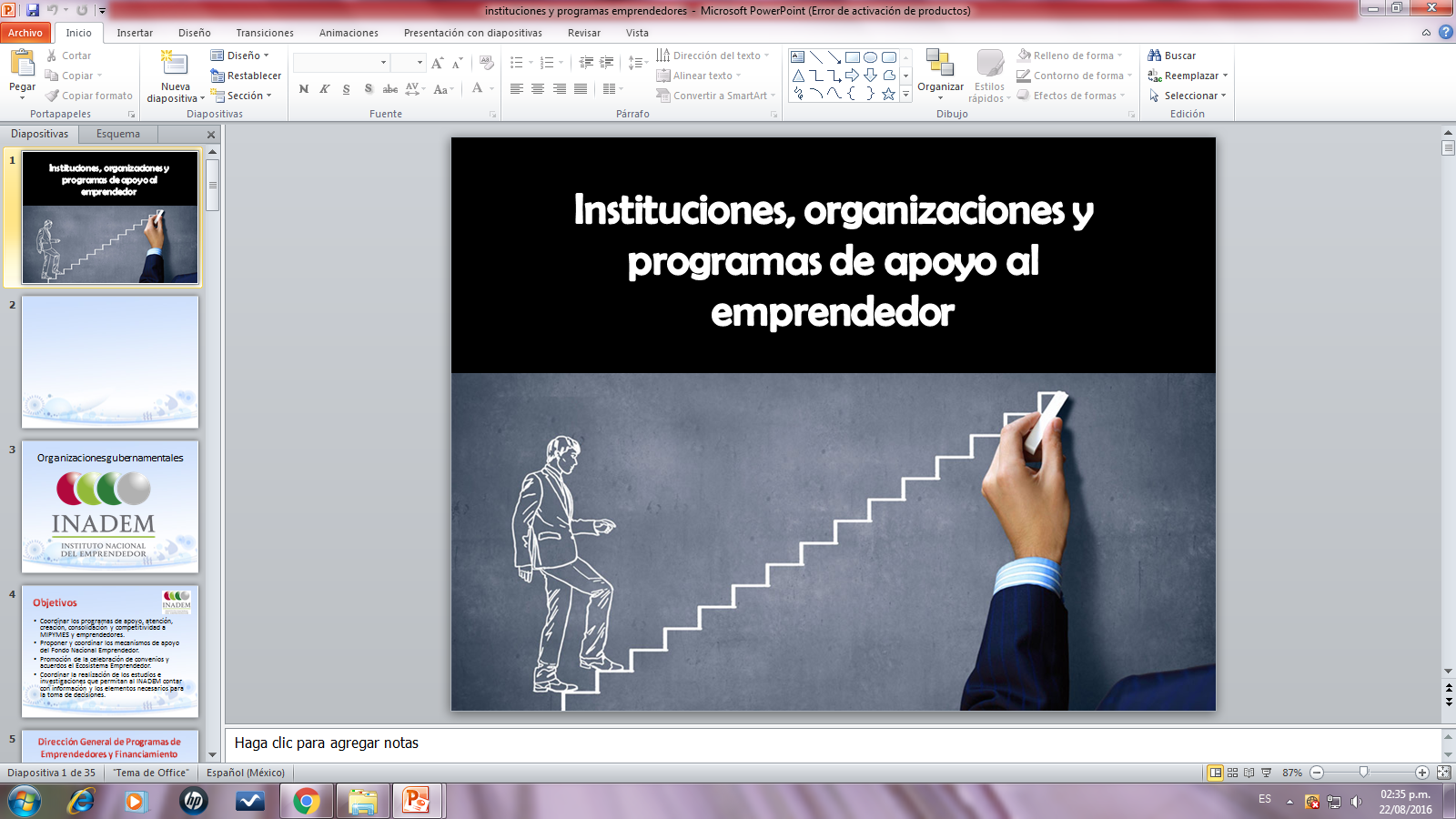 Organizaciones gubernamentales
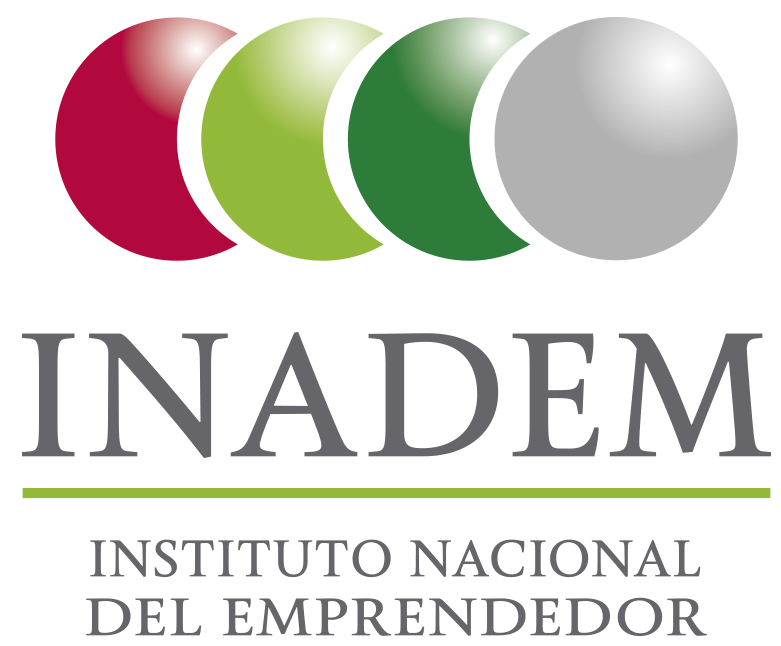 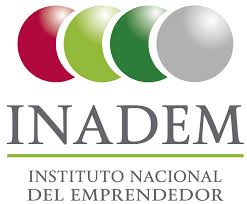 Objetivos
Coordinar los programas de apoyo, atención, creación, consolidación y competitividad a MIPYMES y emprendedores.
Proponer y coordinar los mecanismos de apoyo del Fondo Nacional Emprendedor.
Promoción de la celebración de convenios y acuerdos el Ecosistema Emprendedor.
Coordinar la realización de los estudios e investigaciones que permitan al INADEM contar con información y los elementos necesarios para la toma de decisiones.
Dirección General de Programas de Emprendedores y Financiamiento
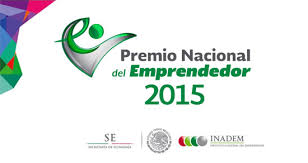 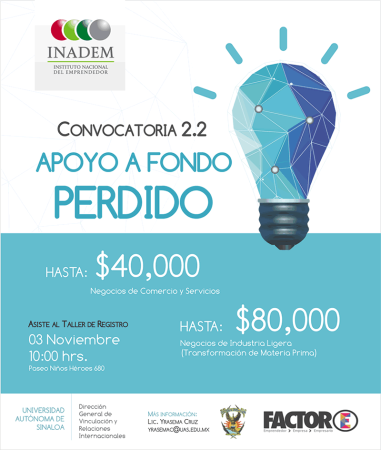 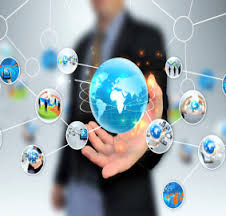 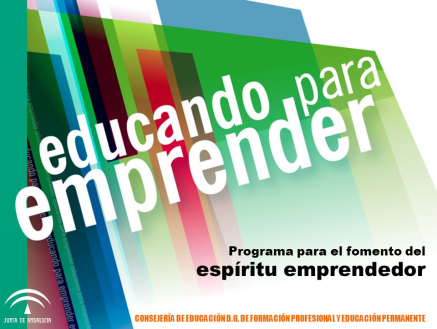 FOMENTO AL EMPRENDEDOR
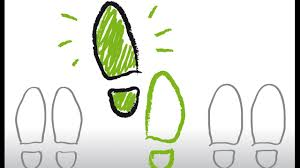 A través del Sistema Nacional de Garantías, impulsamos nuevos esquemas de financiamiento, promoviendo con ello:

• El acceso a fuentes de financiamiento
• Generando mejores condiciones en los productos de crédito
Esto ha permitido que:
emprendedores de alto impacto
 y egresados de la Red de Incubadoras Acreditadas por el INADEM, 

tengan como opción de financiamiento un crédito bancario, aun sin cumplir dos años de haberse constituido, siempre que sus proyectos sean viables (aplicable para adquisición de franquicias)
FONDEO
Trabaja para fortalecer y madurar el ecosistema de capital emprendedor; de forma que:

las inversiones que típicamente se destinan a los bienes raíces, se puedan canalizar a empresas de reciente creación -Start up

las empresas con más de dos años de haberse constituido y que desarrollan proyectos para incursionan en nuevos nichos de mercado, altamente especializados, puedan ser financiados -Scale up-.
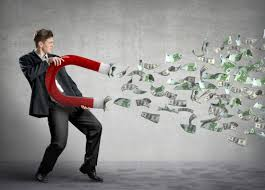 ALTO IMPACTO
Apoyo a emprendedores con un modelo de negocio escalable, reaplicable, con innovación, de doble naturaleza (generación de riqueza y empleo  / beneficio social, ambiental o cultural) y que generan valor en 360° para todas las partes interesadas (socios, trabajadores, clientes y comunidad, industria, etc).
El apoyo consiste en:
• Desarrollo y/o implementación de tecnología para comercio electrónico, software avanzado o sistemas de gestión.
• Certificaciones especializadas para productos, servicios, procesos y talento humano.
• Servicios profesionales y de consultoría especializada.
• Adquisición de maquinaria para hacer más eficientes los procesos de innovación y equipamiento para prototipos y pruebas de concepto.
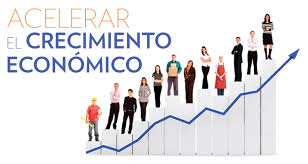 Cultura financiera
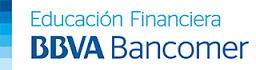 Orientada a desarrollar los conocimientos y habilidades en los empresarios, para que tomen decisiones financieras responsables y aprendan a transformar los instrumentos de crédito y capital del mercado, en herramientas que detonen su crecimiento. 

El INADEM se apoya de distintas instituciones y organismos especializados en este sector, para que realicen talleres de formación en cultura financiera, así como en temas especializados como mercado de deuda, propiedad intelectual, inversión de impacto (sustentabilidad), valuación de activos intangibles, Ley contra el Lavado de Dinero o estructura de financiamiento vía crédito o capital, entre otros temas.
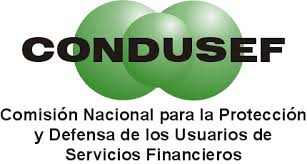 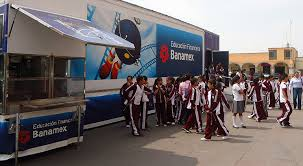 Bibliografía del tema:

Inadem.gob.mx. (2016). Dirección General de Programas de Emprendedores y Financiamiento. [online] Available at: https://www.inadem.gob.mx/index.php/direccion-general-de-programas-de-emprendedores-y-financiamiento [Accessed 22 Aug. 2016].


User, S. (2016). INADEM. [online] Inadem.gob.mx. Available at: https://www.inadem.gob.mx/ [Accessed 22 Aug. 2016].


User, S. (2016). ¿Buscas apoyo para emprender un negocio, hacer crecer tu empresa o impulsar un proyecto?. [online] Available at: https://tutoriales.inadem.gob.mx/ [Accessed 22 Aug. 2016].